Գենիտալ/սեռական գորտնուկների խնդիրը Հայաստանում
Հովհաննես Հովհաննիսյան
Երևանի Մ.Հերացու անվան պետական բժշկական համալսարան
Մաշկավեներաբան
Ինչ ունենք
Ուղեցույց
Սեռավարակների վարման ուղեցույց – Անոգենիտալ գորտնուկների վարման ուղեցույց 2004 / 2017թ.
Ախտորոշում
Կլինիկական ախտորոշում
Լաբորատոր ախտորոշում
Բուժում
Կիրառվող բոլոր տեսակների հասանելիություն
Հաշվետվություն
ՀՀ ԱՆ Վարչական վիճակագրական հաշվետվություն ձև N-34
Ինֆեկցիոն հիվանդությունների վերաբերյալ ԱՀԿ տարեկան հաշվետվություն
Ուղեցույց
Ախտորոշում
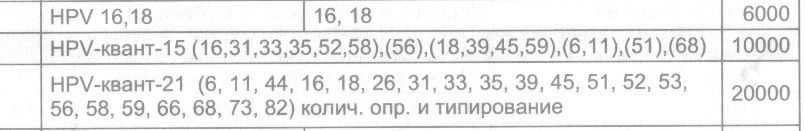 Բուժում
Պոդոֆիլոտոքսին 0.5% - գրանցված չէ
Եռքլորքացախաթթվի 80-90% - գրանցված չէ
Սոլկոդերմ – առկա է
Իմիքվիմոդ 5% - առկա է
Վիրահատական – էլոկտրավիրահատություն, լազերային հեռացում -ունի լայն տարածում
Կրիոթերապիա – մատչելի և հասալենի մեթոդ

Թզի կաթ, եկեղեցու ավել և այլն
Հաշվետվություն
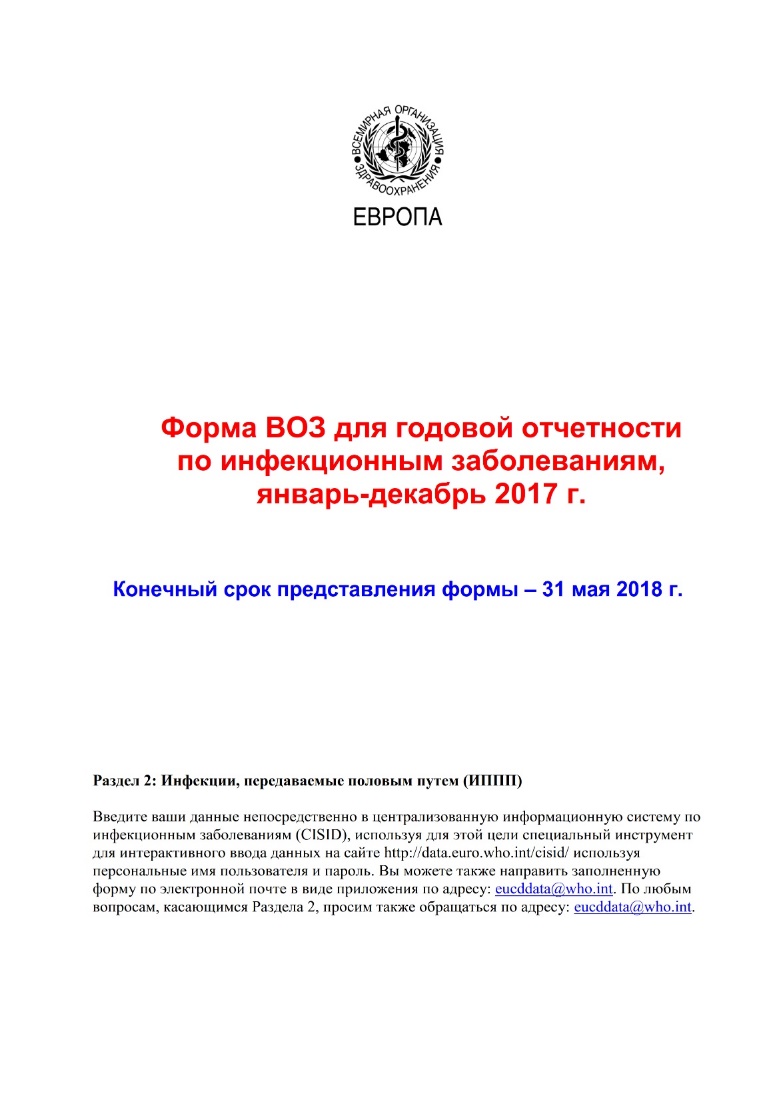 Հաշվետվություն
Հաշվետվություն
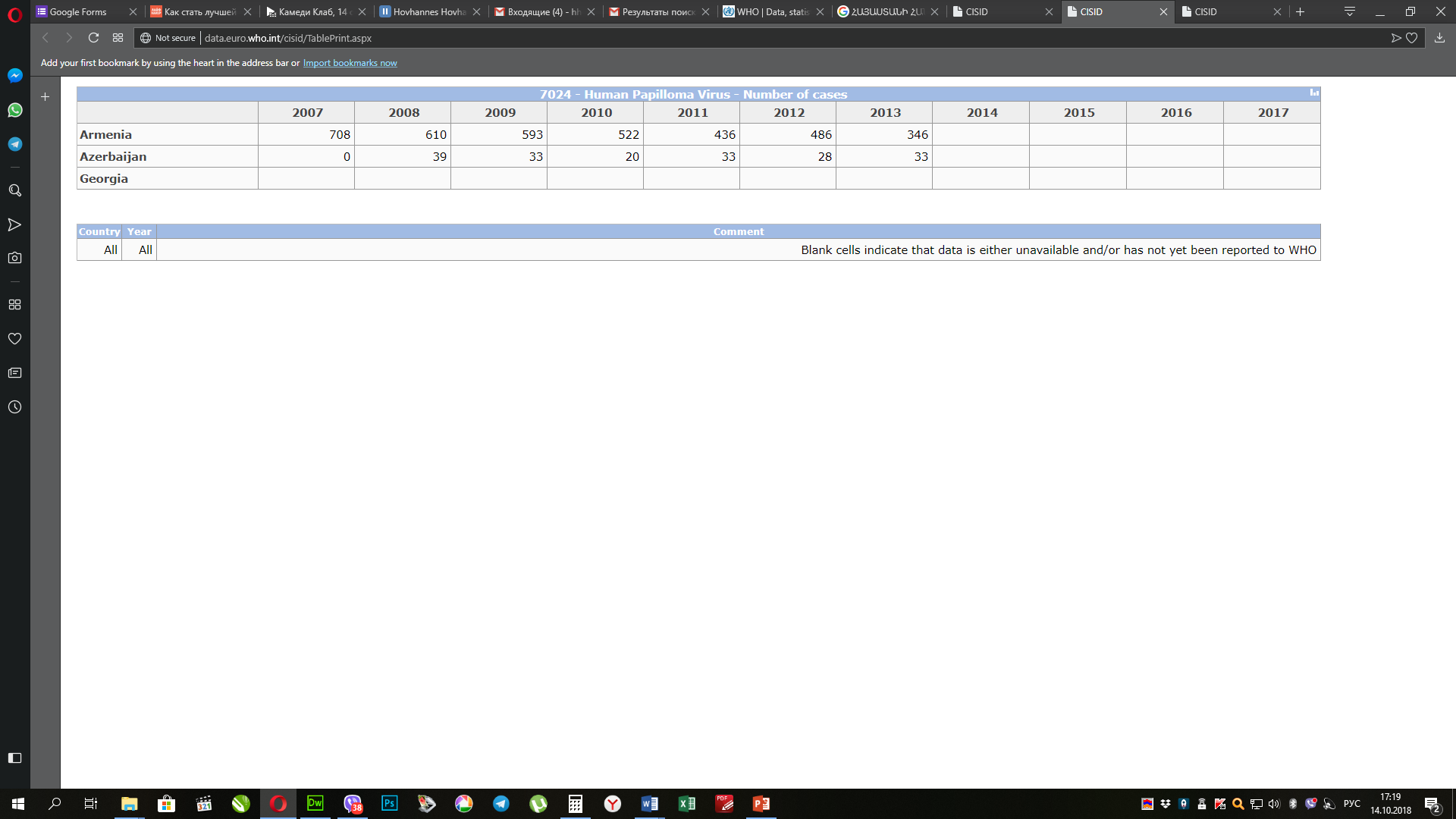 Լավ կլինի եթե լինի
Ուղեցույց
Աշխատող ուղեցույց
Ախտորոշում
Լաբորատոր հասանելիություն ՀՀ ամբողջ տարածքով
Բուժում
Հսկողություն
Հաշվետվություն
Իրականությանը հնարավորինս մոտիկ տվյալներ
Հետանցքասեռական (???) գորտնուկներ
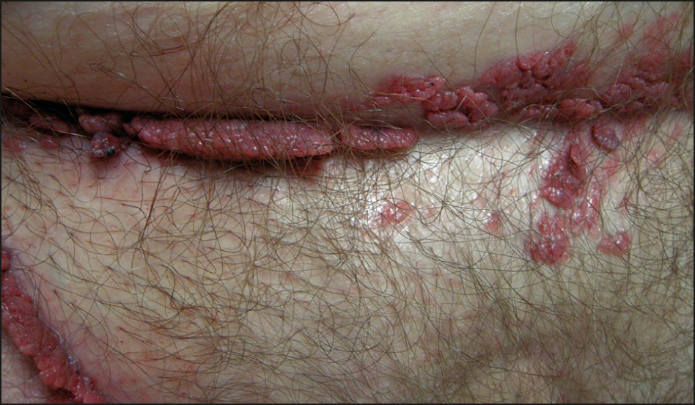 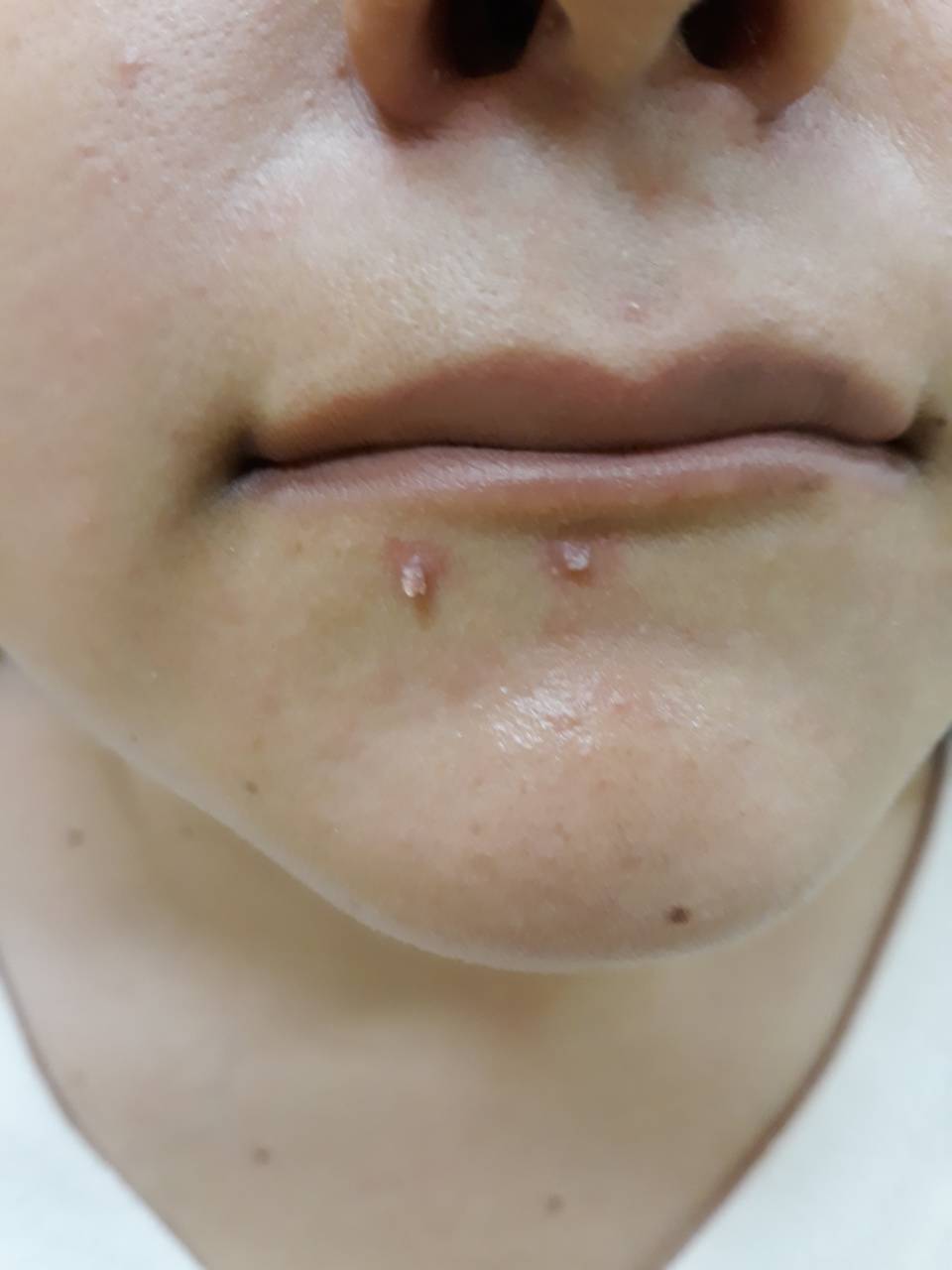 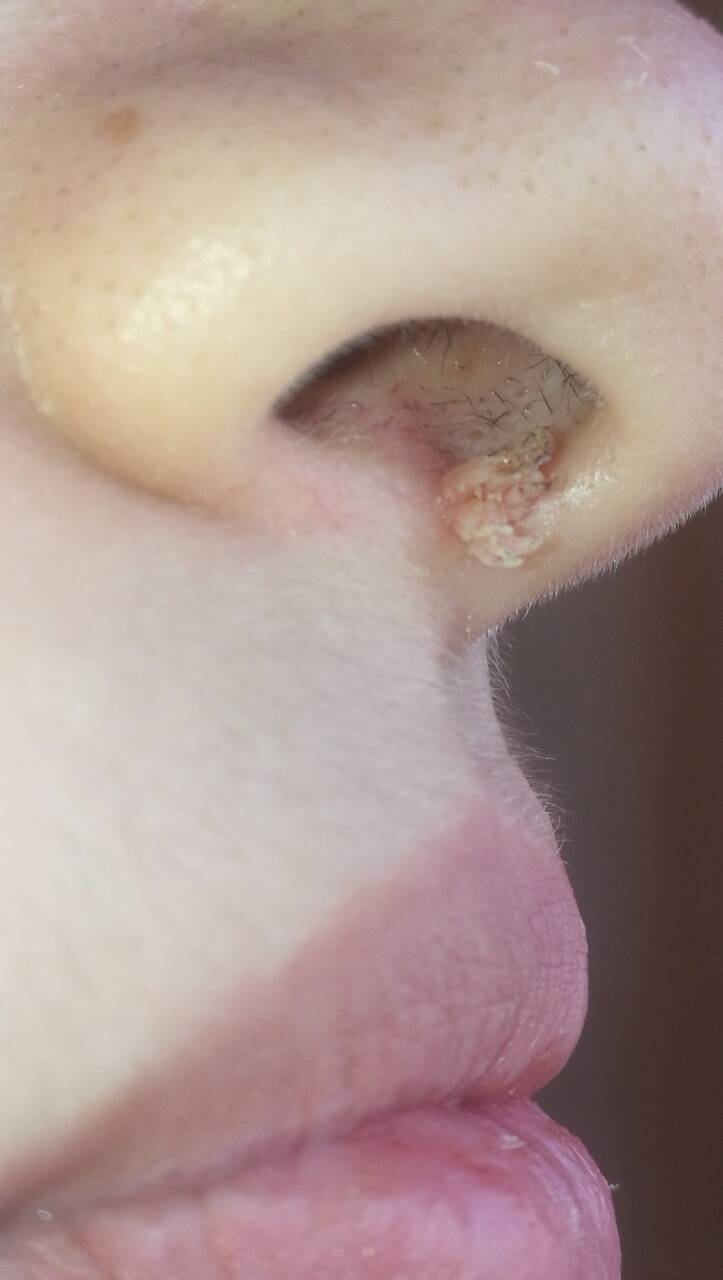 Հետանցքասեռական գորտնուկներ
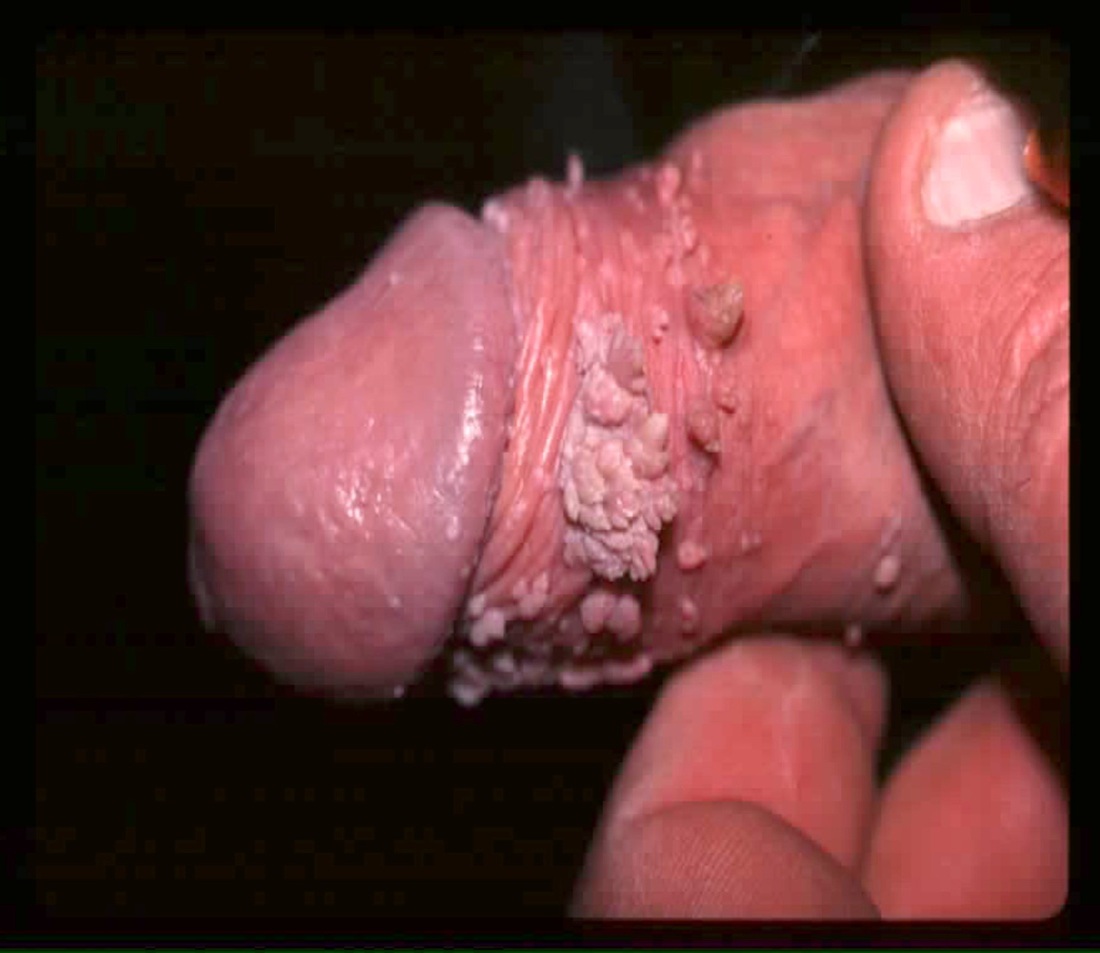 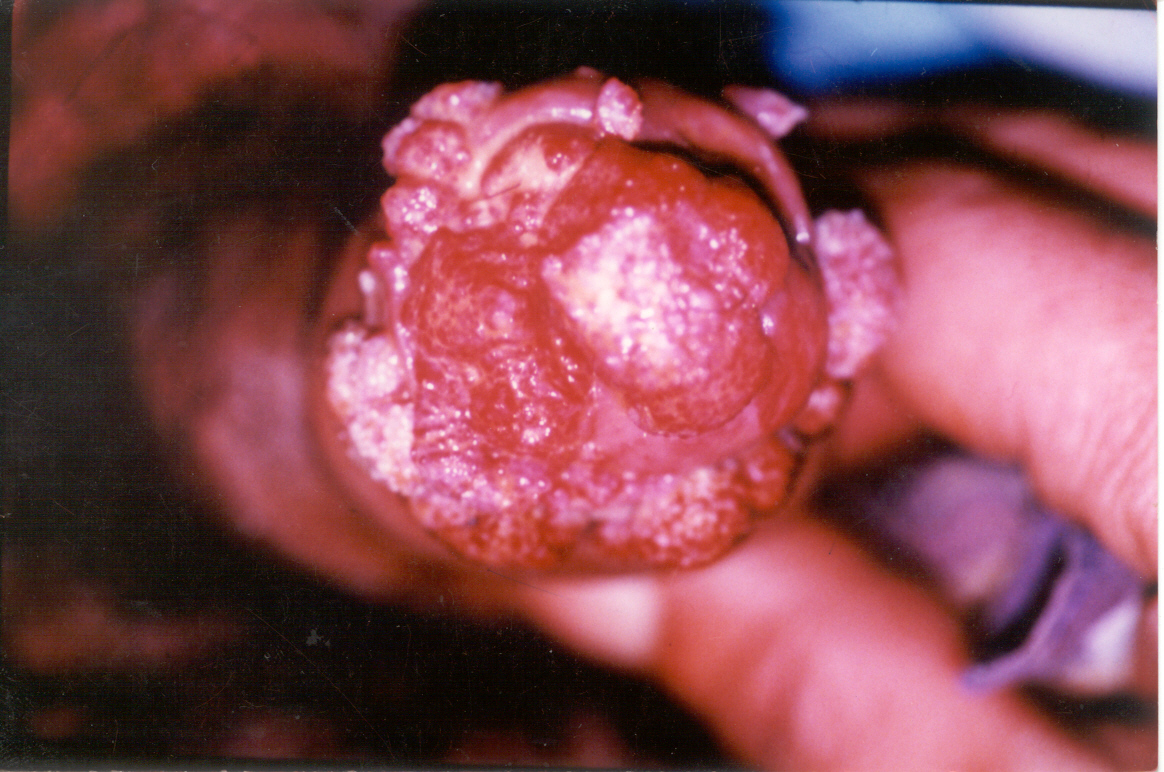 Հետանցքասեռական (???) գորտնուկներ
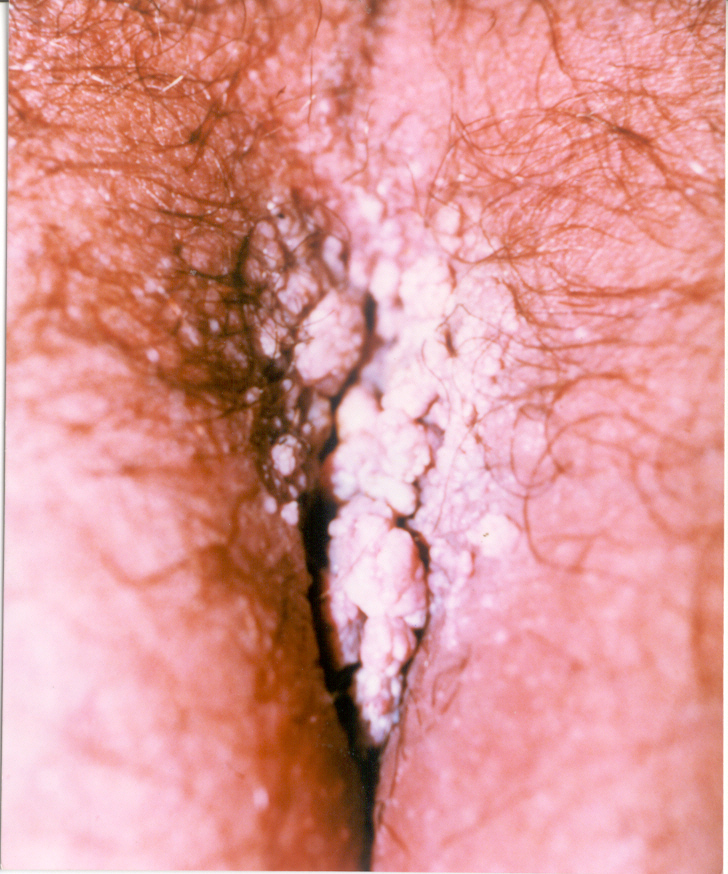 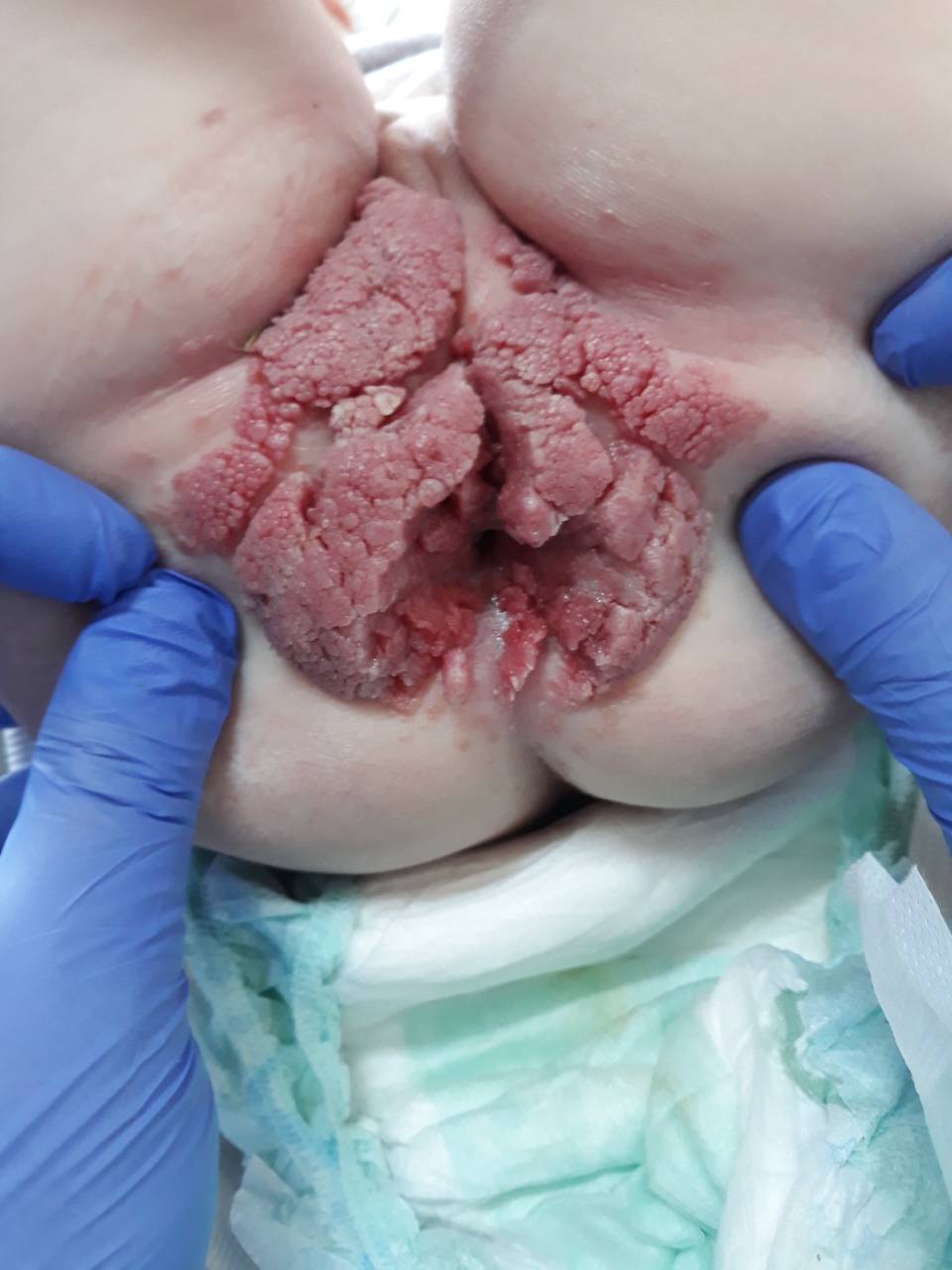 Հետանցքասեռական (???) գորտնուկներ
Շնորհակալություն ուշադրության համար
Սիրով կպատասխանեմ բոլոր հարցերին
Հարգանքով՝
Հովհաննես